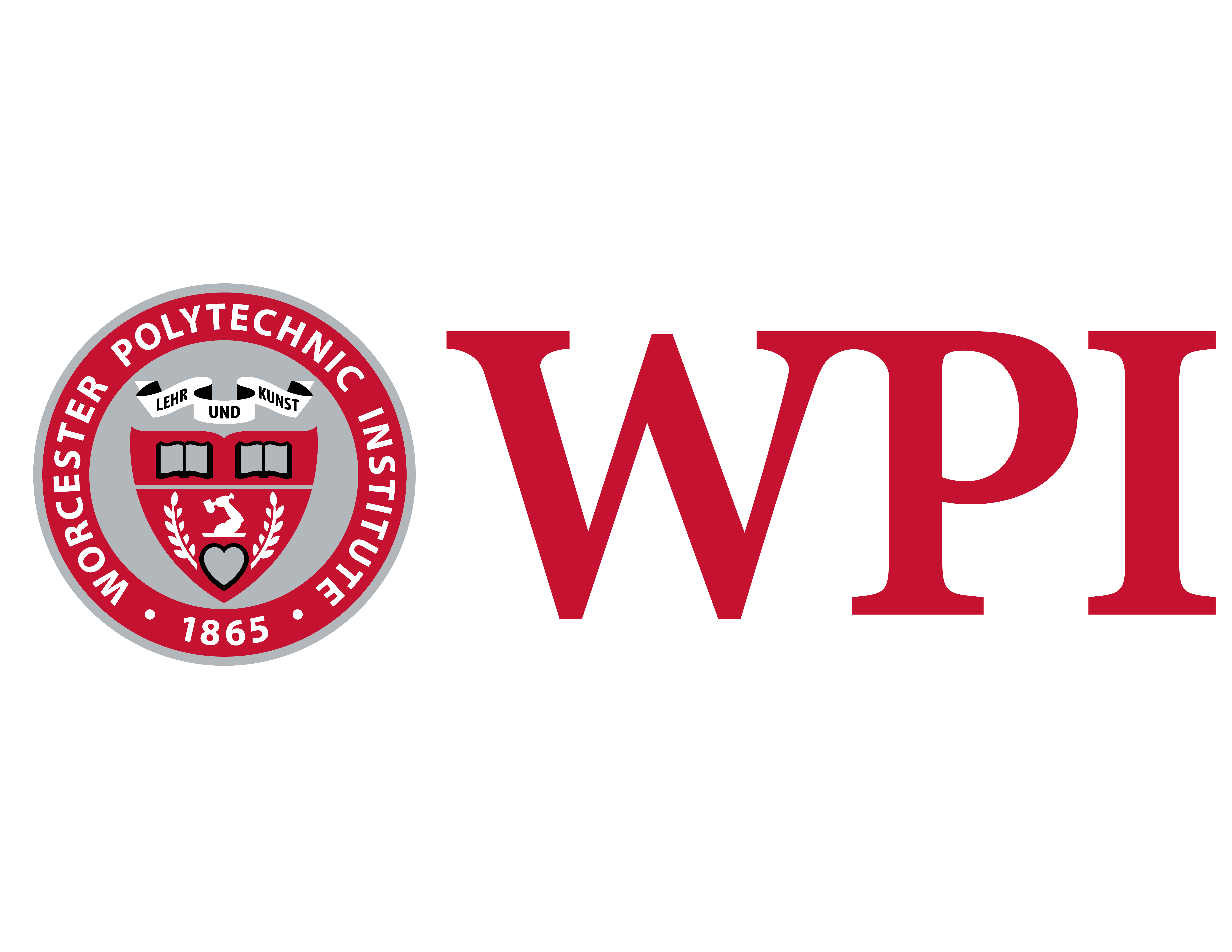 API Documentation for Users and Developers
Carley Gilmore (CS, PW)
Advisor: Professor Kevin Lewis
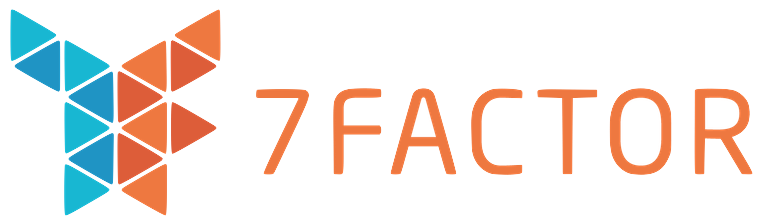 Qualitative Survey
Literature Review
21 developers were surveyed on their experiences with documentation and other resources for implementing technology.
of developers use APIs
90%
Goal
To communicate best practices in API documentation, supported with research and a model documentation set of a Webhooks as a Service (WaaS) API platform created with 7Factor.
66%
rated sample code as very important
93%
reported incomplete or obsolete documentation
”In theory, everything you need to know will be in one place…in practice, this isn’t always true.”
46%
In a 2018 documentation study of 95 developers:
Deliverables
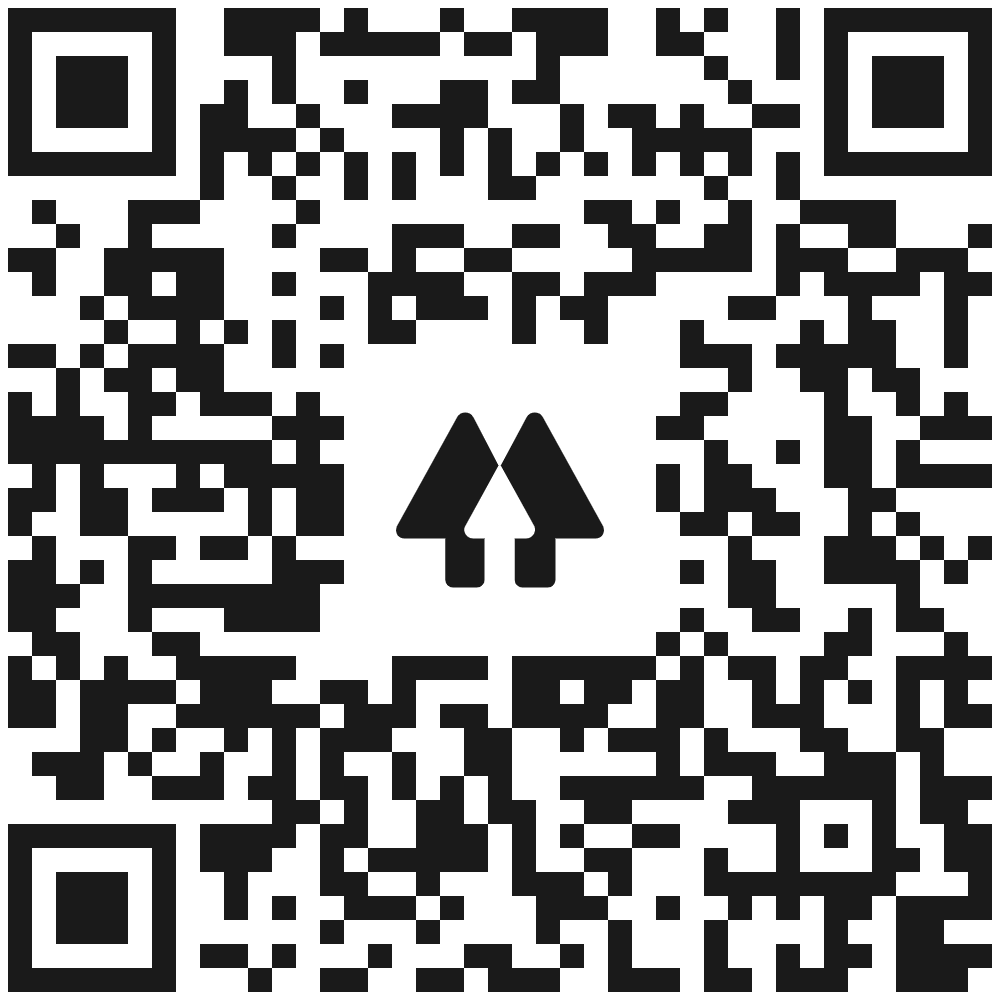 Using OxygenXML Editor and the DITA style guide, I created an initial user guide and SOP for the WaaS API.
In a 2017 GitHub survey of 5,500 developers:
Quantitative Survey
52 developers fully responded to the survey.
Sources
Geiger, Varoquaux, N., Mazel-Cabasse, C., & Holdgraf, C. (2018). The Types, Roles, and Practices of Documentation in Data Analytics Open Source Software Libraries: A Collaborative Ethnography of Documentation Work.

Inzunza, Sergio, Reyes Juárez-Ramírez, & Samantha Jiménez. (2018). “API Documentation: A Conceptual Evaluation Model.”
API User Guide and SOP Documents